Математика 5. разред     07.04
Множење и дељење децималног броја декадном јединицом* обрада *
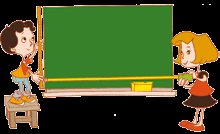 Децимални број множимо декадном јединицом тако што његов децимални зарез померамо удесно за онолико места колико та декадна јединица има нула и тако одређујемо број једнак производу датих бројева.
Следеће примере провежбај:

0,2576 * 10 =

0,453 * 100=

0,78911 * 1000 =

0,1234 * 1 =
Код дељења децималног записа декадном јединицом уочавамо:
 Ако је: 
2,534 ∙ 10 = 25,34,  онда је  25,34 : 10 = 2,534. 
0,405 ∙100 = 40,5, онда је 40,5 : 100 = 0,405. 
0,8737 ∙ 1000 = 873,7, онда је 873,7 : 1000 = 0,8737. 

Децимални зарез се помера улево. Уочи, редом, за колико места се померио децимални зарез?

Сада закључујемо:

Децимални број делимо декадном јединицом тако што његов децимални зарез померамо улево за онолико места колико та декадна јединица има нула и тако добијамо број једнак количнику та два броја.
Сада следеће примере провежбајте на основу оног што смо закључили:
42,7 : 10 =

 8,56 : 10  =

405,3 : 100  =  

27,58 : 100  =
Драги ђаци, надам се да сте добро и да се чувате.
Полако вежбајте ове примере својим током, како вам одговара. Нема потребе да нам шаљете, домаћи ће поново бити као и обично крајем недеље. 

Будите добри и расположени, поздрављај вас ваше наставнице Марија и Јована  
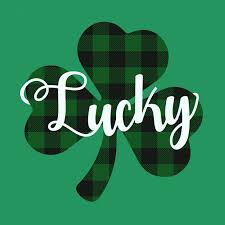 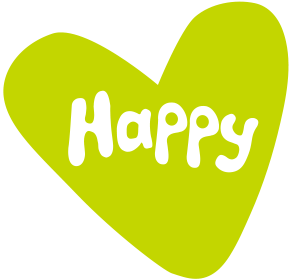